Quantum Information Theory Group
Institute for Theoretical Physics
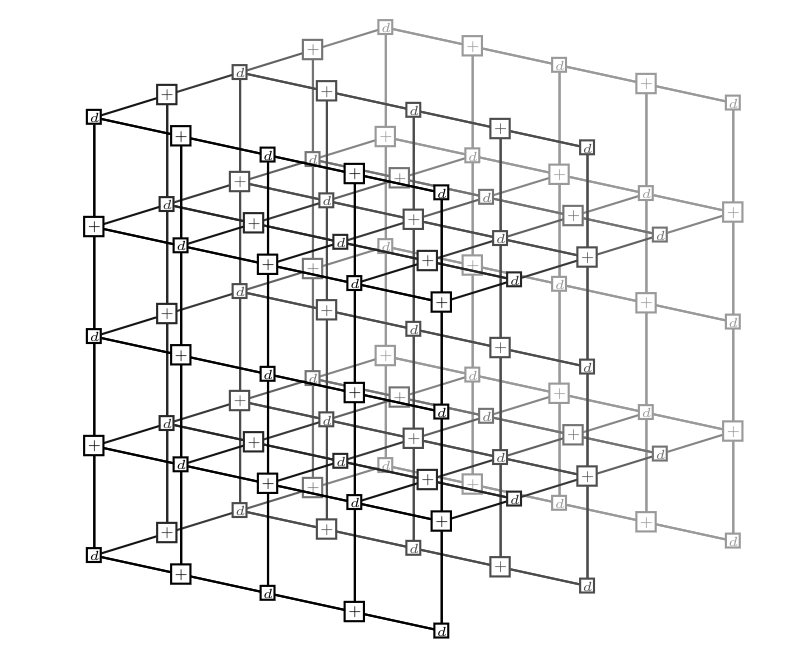 Tensor Network Decoding Beyond 2D
Christophe Piveteau, Christopher Chubb, Joseph M. Renes
arXiv: 2310.10722
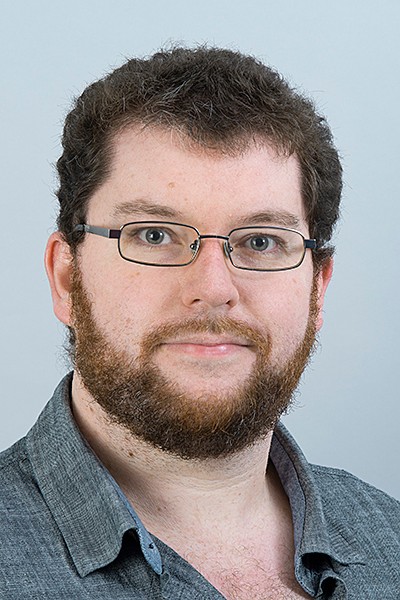 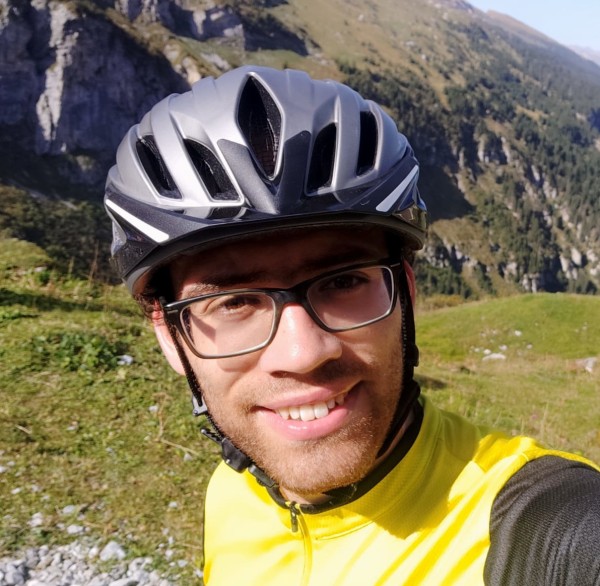 [Speaker Notes: Updated 30.10.]
.
Tour of recent results in the group
Speed
BP+ guided decimation decoding: 2403.18901; A. Gong, S. Cammerer, JMR
Graph neural network: 2310.17758; A. Gong, S. Cammerer, JMR
PW quantum polar codes + SCL decoding:
2403.18901; A. Gong & JMR
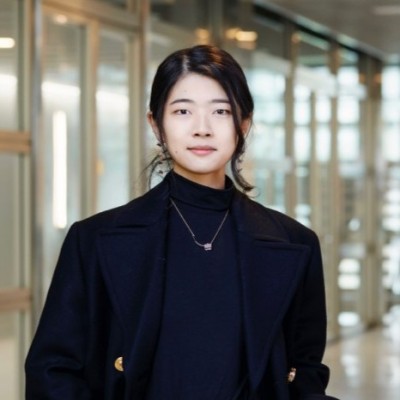 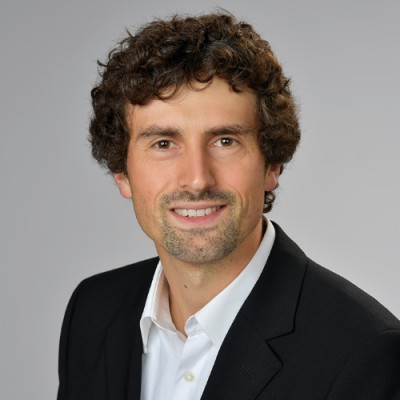 Accuracy
Decoding tradeoff
3D tensor network decoding: this talk
21.05.24
2
Focus today: 2D and 3D local codes
Code
TN used in decoding
TN Decoder performance
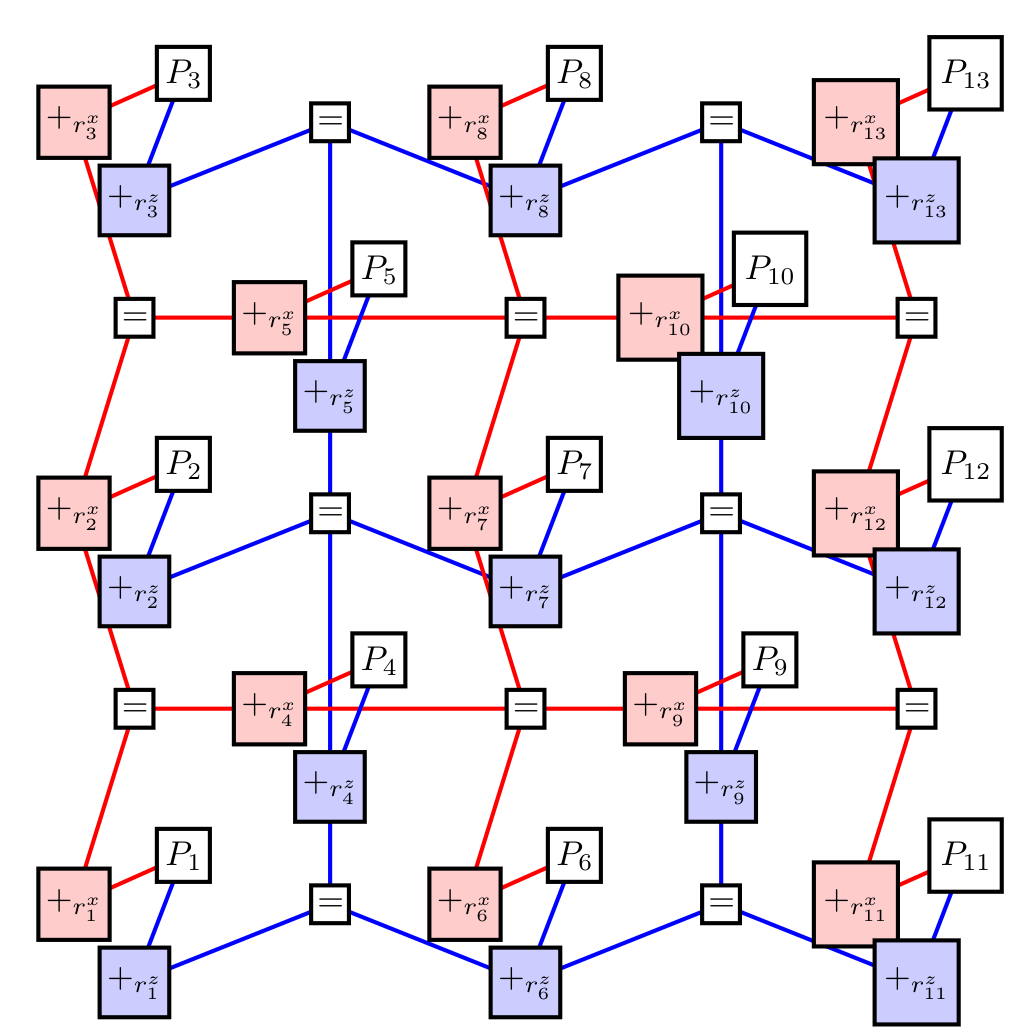 2D
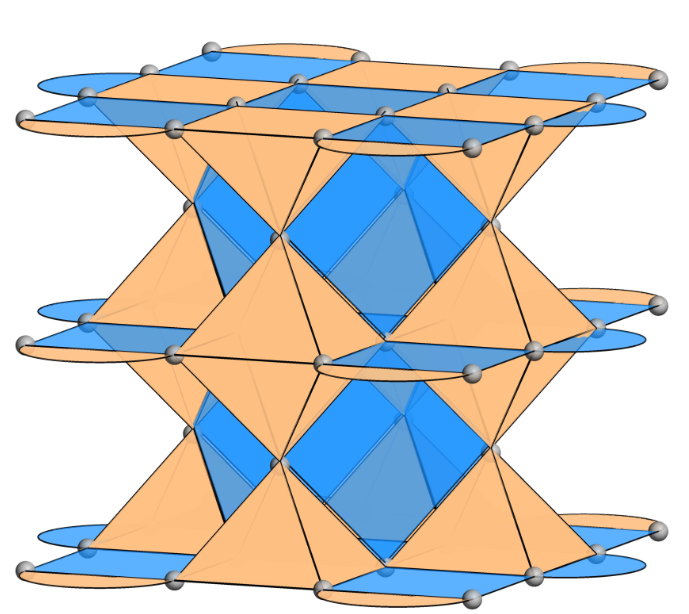 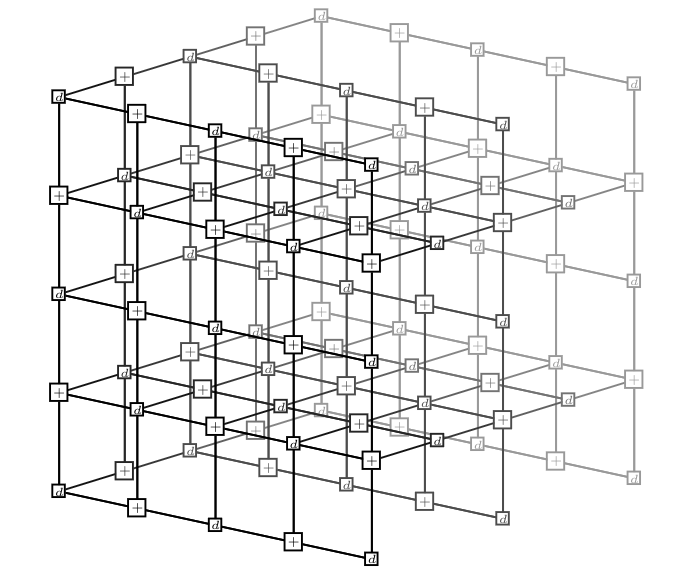 ?
3D
Seems more difficult
Important for 2D+circuit level noise
[1]
[1]: Huang et al., PRX Quantum 4, 030338 (2023)
3
[Speaker Notes: Some codes are called called 2D or 3D codes
If you lay out qubits in 2d or 3d space, then the stabilizer only involve local qubits
TN will contain nodes for each qubit and stabilizer. If you do it right, the TN will preserve that locality]
Overview of this talk
Representing optimal decoding as TN contraction
Tensor networks
Detector and generator pictures
Speed-Accuracy Tradeoff for 2D codes
Approximate contraction
Accurate & fast regimes
Going from 2D to 3D
Approximate contraction and why it’s harder than 2D
2D code with circuit-level noise
21.05.24
4
Optimal decoding as TN contraction
5
What are Tensor Networks?
Tensors = multi-dimensional arrays
i
i
j
i
j
k
…
Connection between two nodes implies contraction
i
j
k
bond dimension = M
6
[Speaker Notes: For my presentation we’re actually not going to exactly understand in detail
We’re not using the physicists’ meaning of a tensor (as used in Einstein’s theory of relativity) but more the computer scientists def]
What are Tensor Networks?
C
n
p
i
D
m
A
k
B
j
Graphical Representation of sums of products
7
[Speaker Notes: For my presentation we’re actually not going to exactly understand in detail how TNs work.
I just want you to get the gist of the idea, namely XXX
Note: each index may show up at most in 2 tensors, and exactly those indices are summed over
Note: connecting two nodes implicity implies contraction]
Optimal decoding
doesn’t take into account degeneracy
8
Tensor Network Construction
TN decoder procedure:
Build this TN for each error class
Contract all TNs
Pick most probable error class for correction
9
Two “dual” TN representations
Detector picture
Generator picture
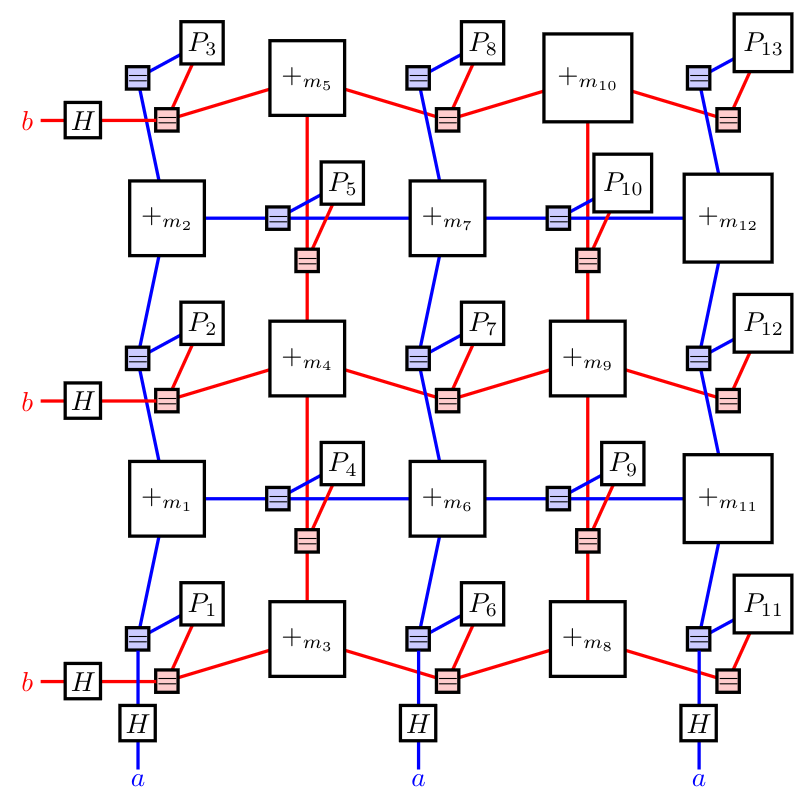 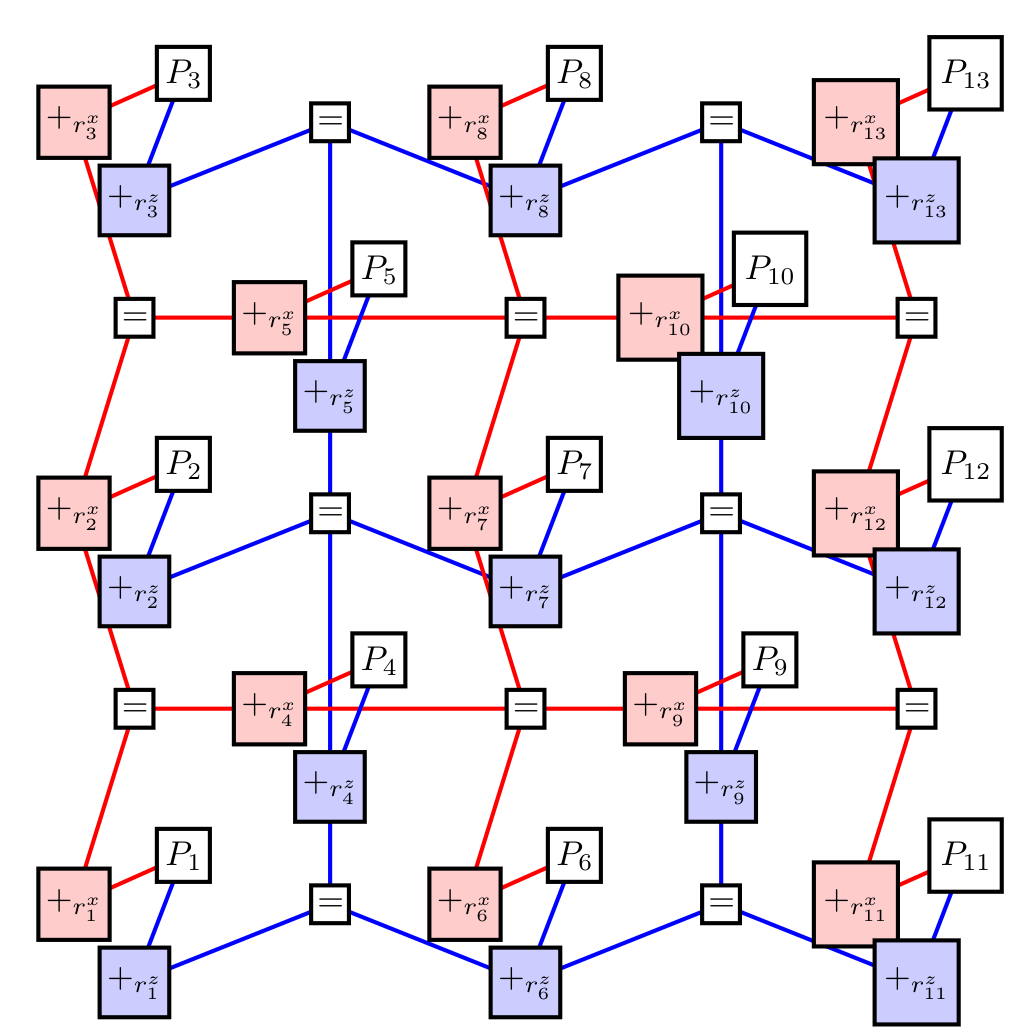 representative error
10
[Speaker Notes: This is all kinda vague – that is because it’s quite technical and the devil is in the details
In fact, there is not one “natural” way to really construct the TN
We argue that there are 2 ways, which can be seen as the dual of each other
In fact, we observe in practice that it can matter which one you pick]
Decoding
Tensor Network Contraction
1312.4578 (Ferris, Poulin): TN from encoding circuit
1405.4883 (Bravyi, Suchara, Vargo): specific to 2D surface code
1801.01879 (Darmawan, Poulin): for non-Pauli noise
1809.10704, 2101.04125 (Chubb, Flammia): via statistical mechanical mapping
1708.08474,1907.02554 (Tucket et al.): modification of 1405.4883 
2212.05071 (Darmawan): for random local log-depth Clifford encoding, from encoding circuit
2022, Bohdanowicz PhD thesis: for circuit-level noise, from history code
Nature 614, pages 676–681 (Google): for circuit-level noise, from decoding hypergraph
detector picture TN
generator picture TN
21.05.24
11
Two “dual” TN representations
Detector picture
Generator picture
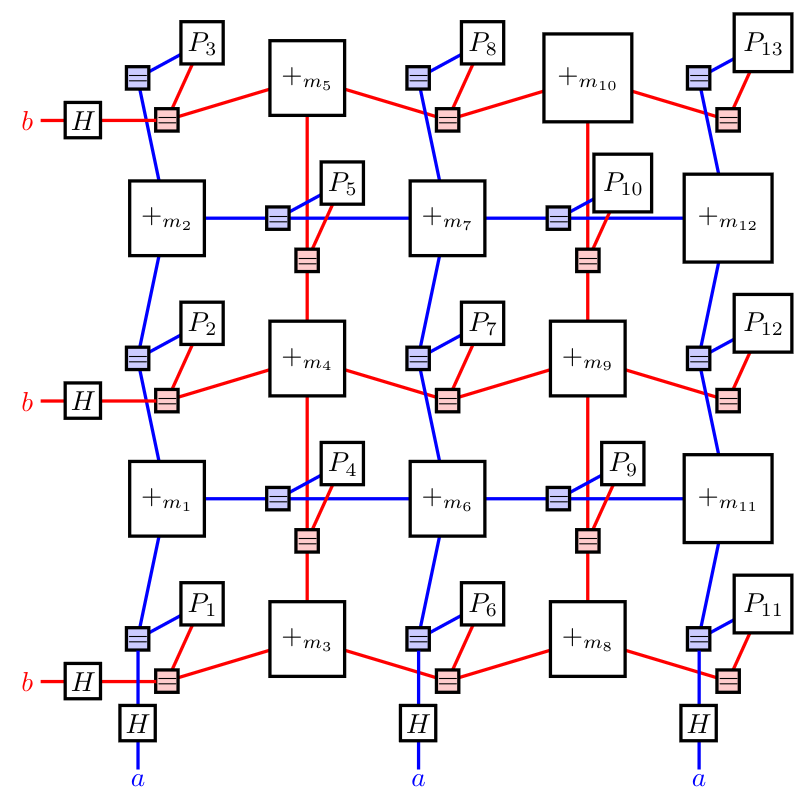 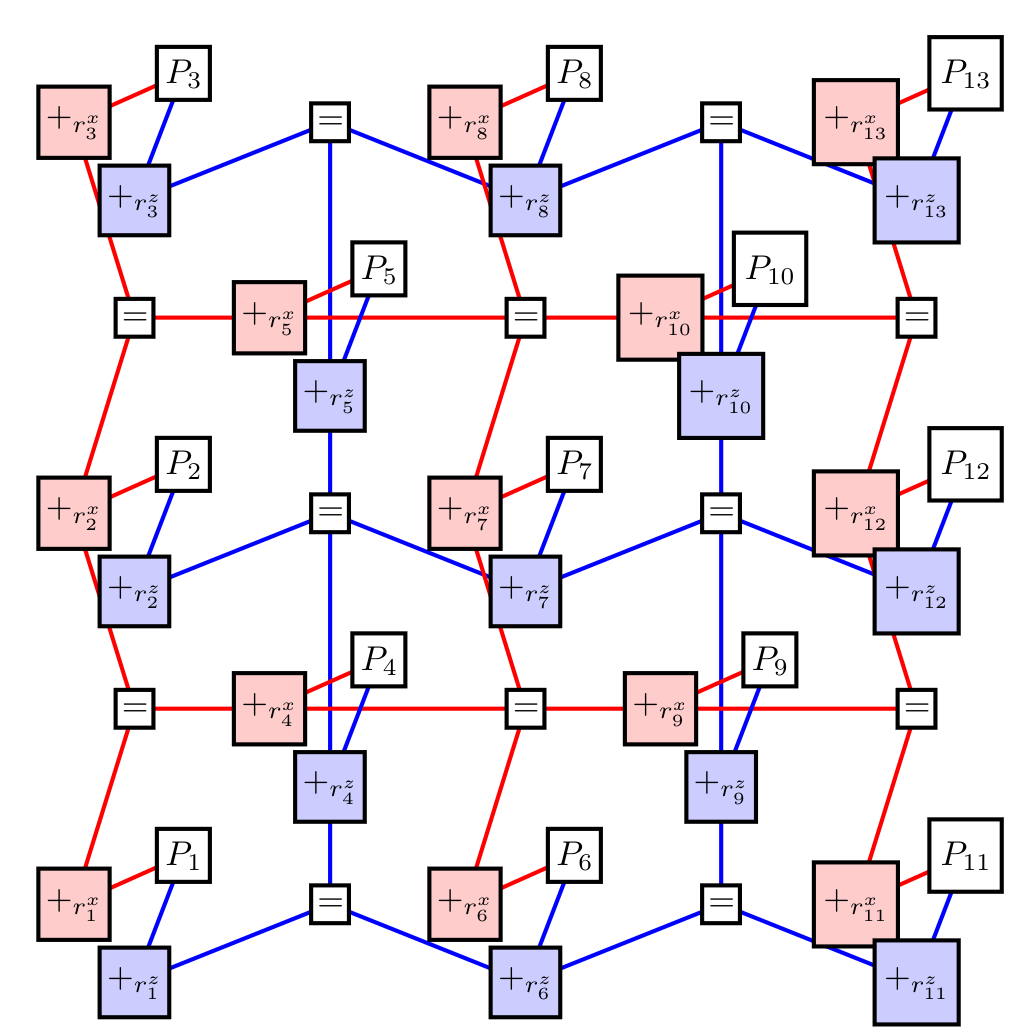 representative error
12
[Speaker Notes: This is all kinda vague – that is because it’s quite technical and the devil is in the details
In fact, there is not one “natural” way to really construct the TN
We argue that there are 2 ways, which can be seen as the dual of each other
In fact, we observe in practice that it can matter which one you pick]
Hadamard trick
In detector picture: High weight check nodes for logical operators
H
H
=
+
=
Tensor
Network
Tensor
Network
H
H
H
H
13
Hadamard trick (2)
H
H
a
H
H
=
a
=
Tensor
Network
Tensor
Network
a
H
a
H
a
H
H
a
H
H
14
Speed-Accuracy Tradeoff for 2D codes
15
Contracting 2D Tensor Networks
(TN contraction animation)
16
Accuracy speed trade-off
fast
accurate
Approximation parameter: max bond dimension
21.05.24
17
2D TN Decoding Results
fast
accurate
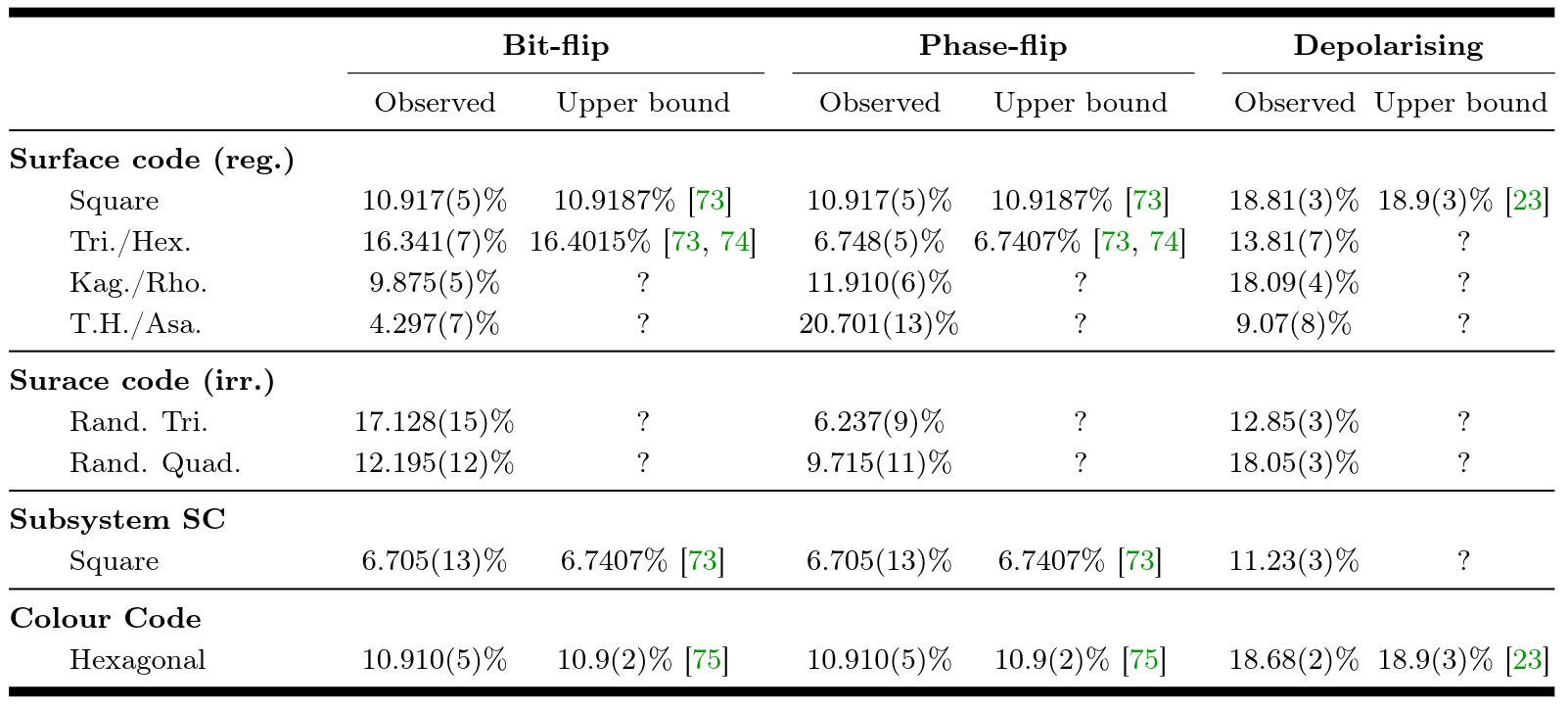 Max bond dimension ~ 20-64
Source: Chubb, arXiv: 2101.04125
18
2D TN Decoding Results
fast
accurate
Algorithmic improvement for contraction speed
For large d: beat PyMatching2 in speed&accuracy
Max bond dimension of 4 already gives good results
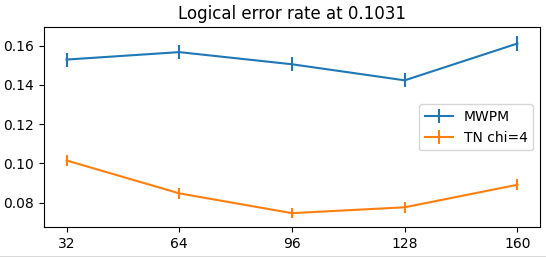 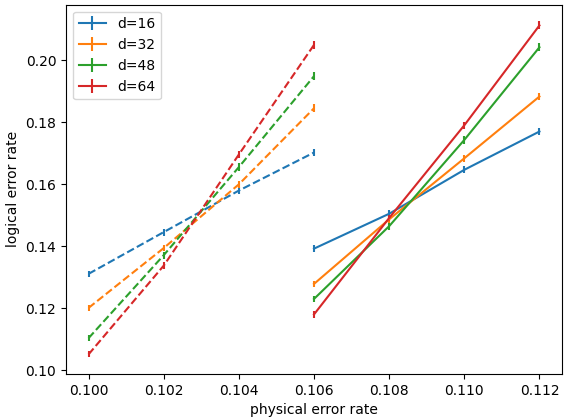 MWPM
distance
TN decoder
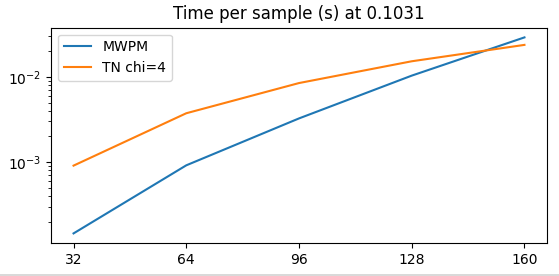 19
distance
Going from 2D to 3D
20
Contracting 3D Tensor Networks
(TN contraction animation)
21
Why is 3D TN contraction harder?
Truncation of intermediate state:
cutting edge doesn’t separate into 2 partitions
Optimal low-rank approximation using truncated SVD
22
[Speaker Notes: For simplicity: assume again cubic TN
=> Cant do Schmidt decomp
=> intuitively: correlation between sites can be carried over many different bonds, not unique]
Simple-Update Method
We use “simple-update” method: keep rank-1 approximation of environment on each tensor
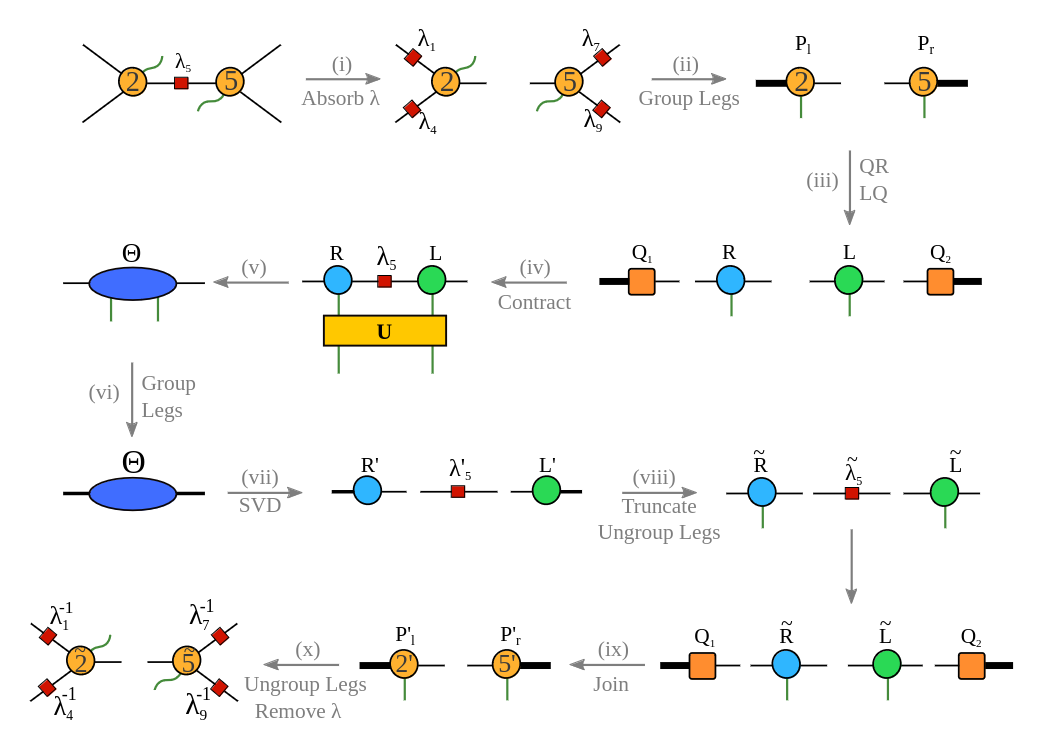 23
Results on 3D surface code
phase flip noise
bit flip noise
depolarizing noise
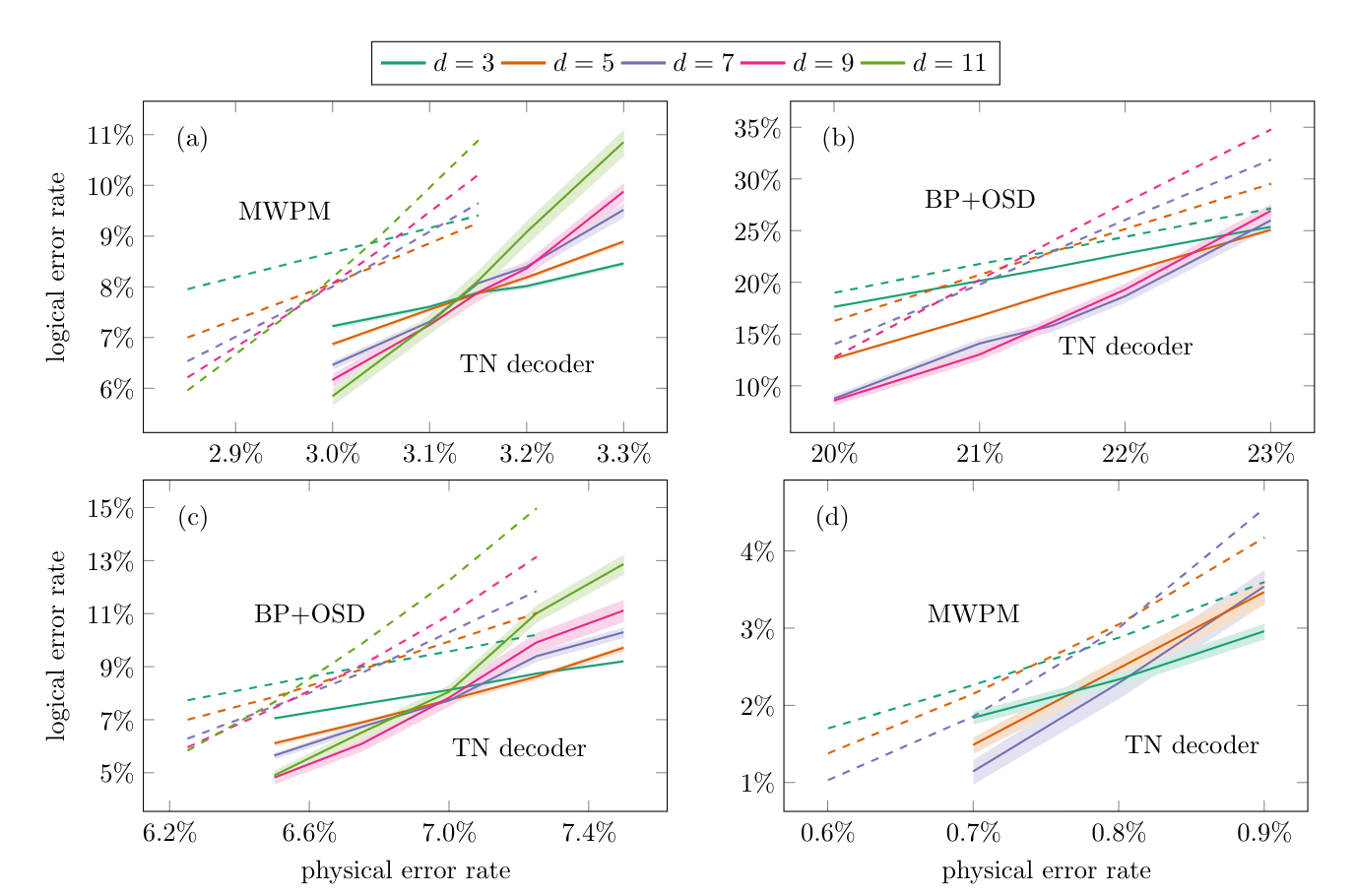 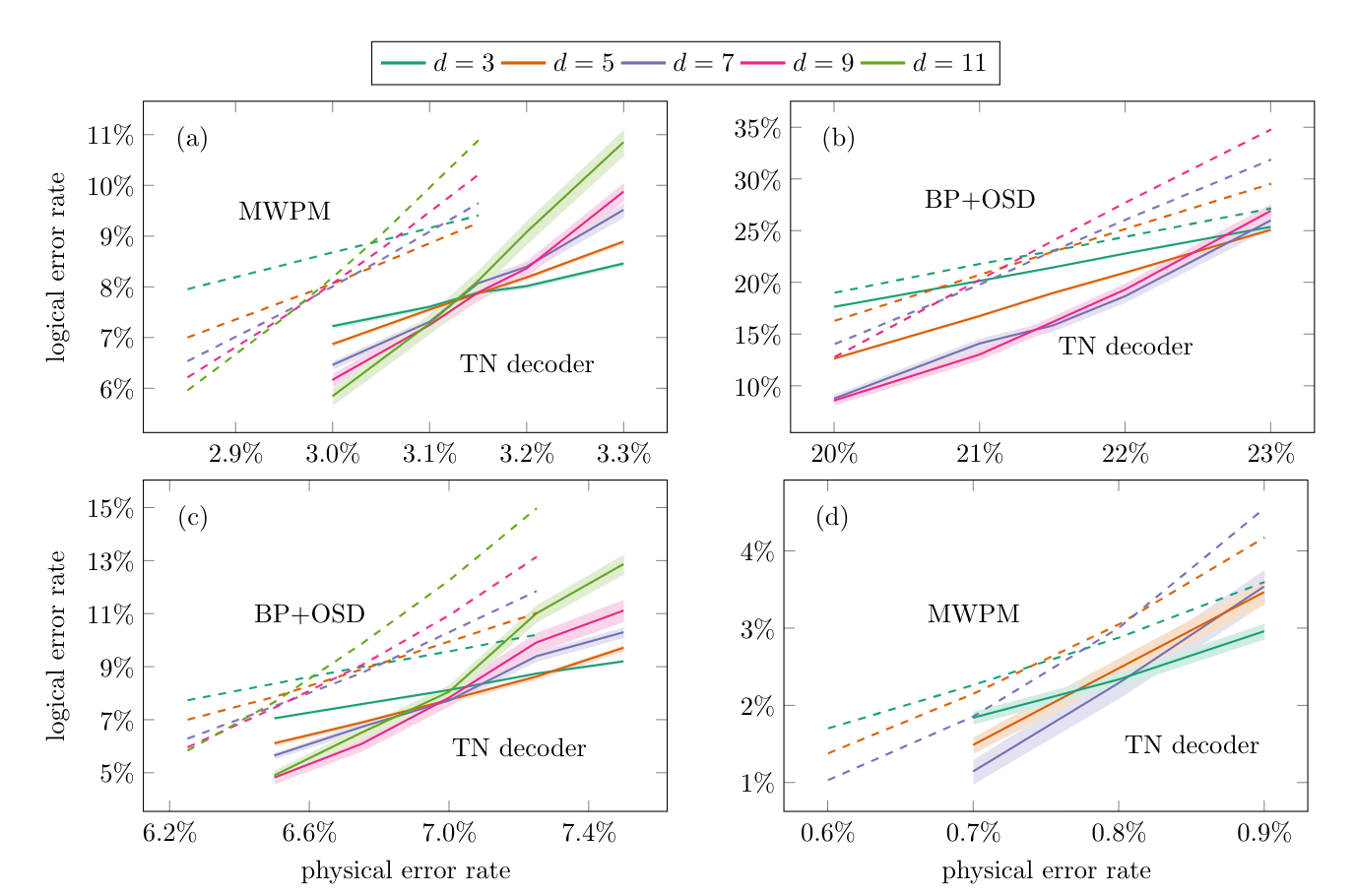 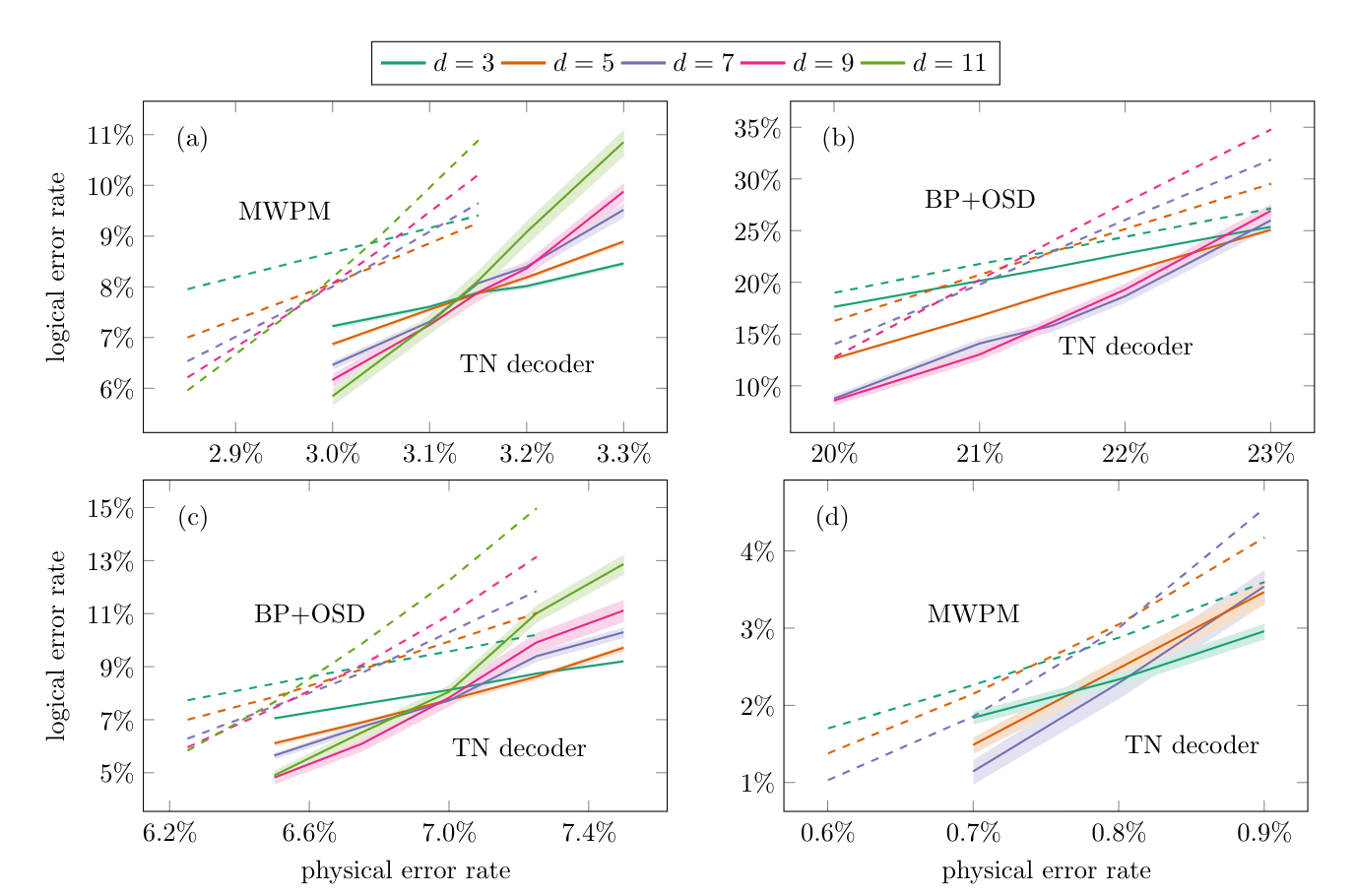 physical error rate
physical error rate
physical error rate
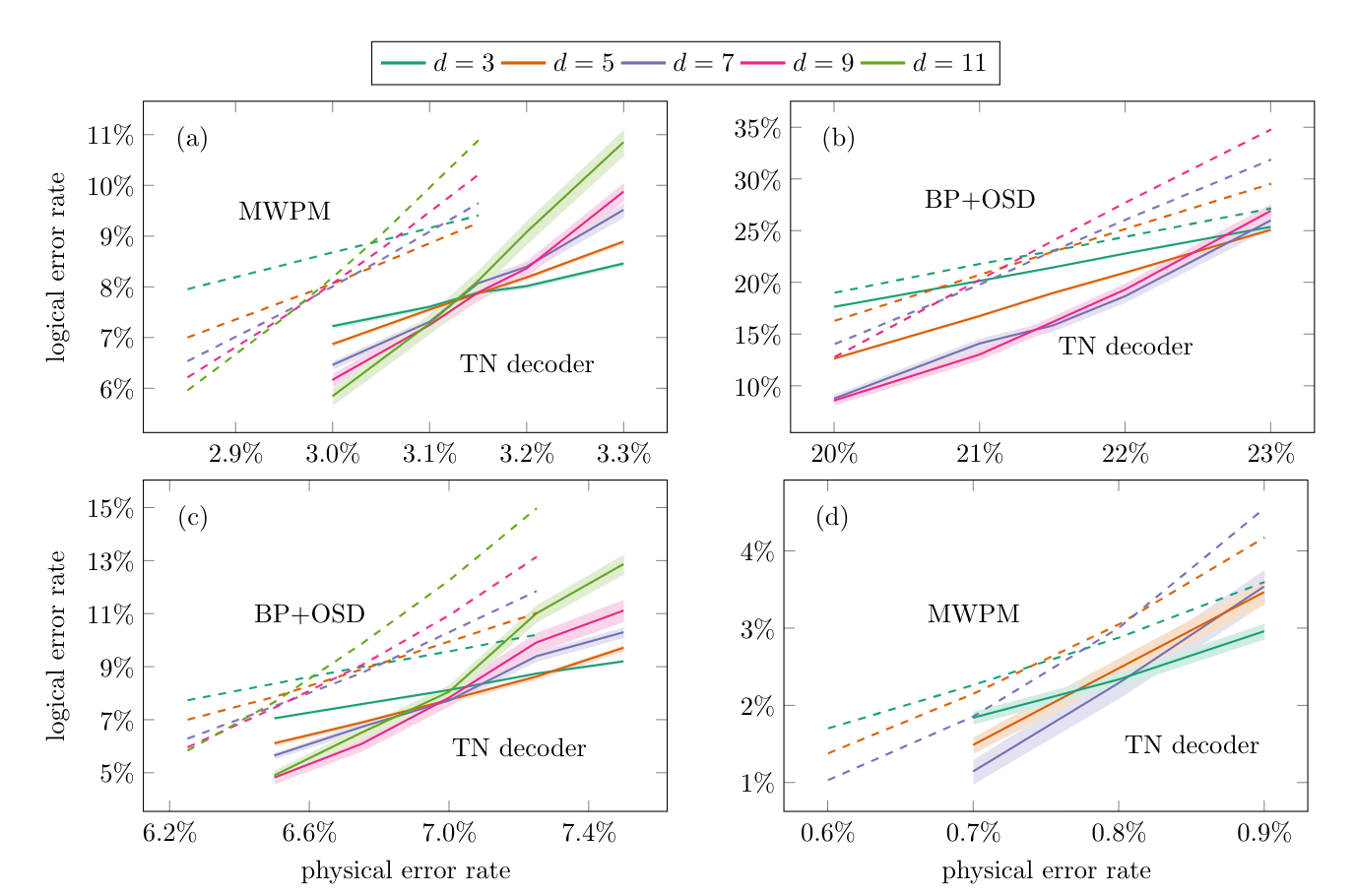 24
Circuit-level noise
Time
Repeat syndrome measurement circuit ~d times







Mathematical model to capture noisy syndrome circuits and how errors spread:
		Detector error model (Gidney, 2021) aka decoding hypergraph (Chen et al, 2021)
Decoding problem can be expressed as decoding a classical linear code
25
[1] Barber et al., arXiv: 2309.05558
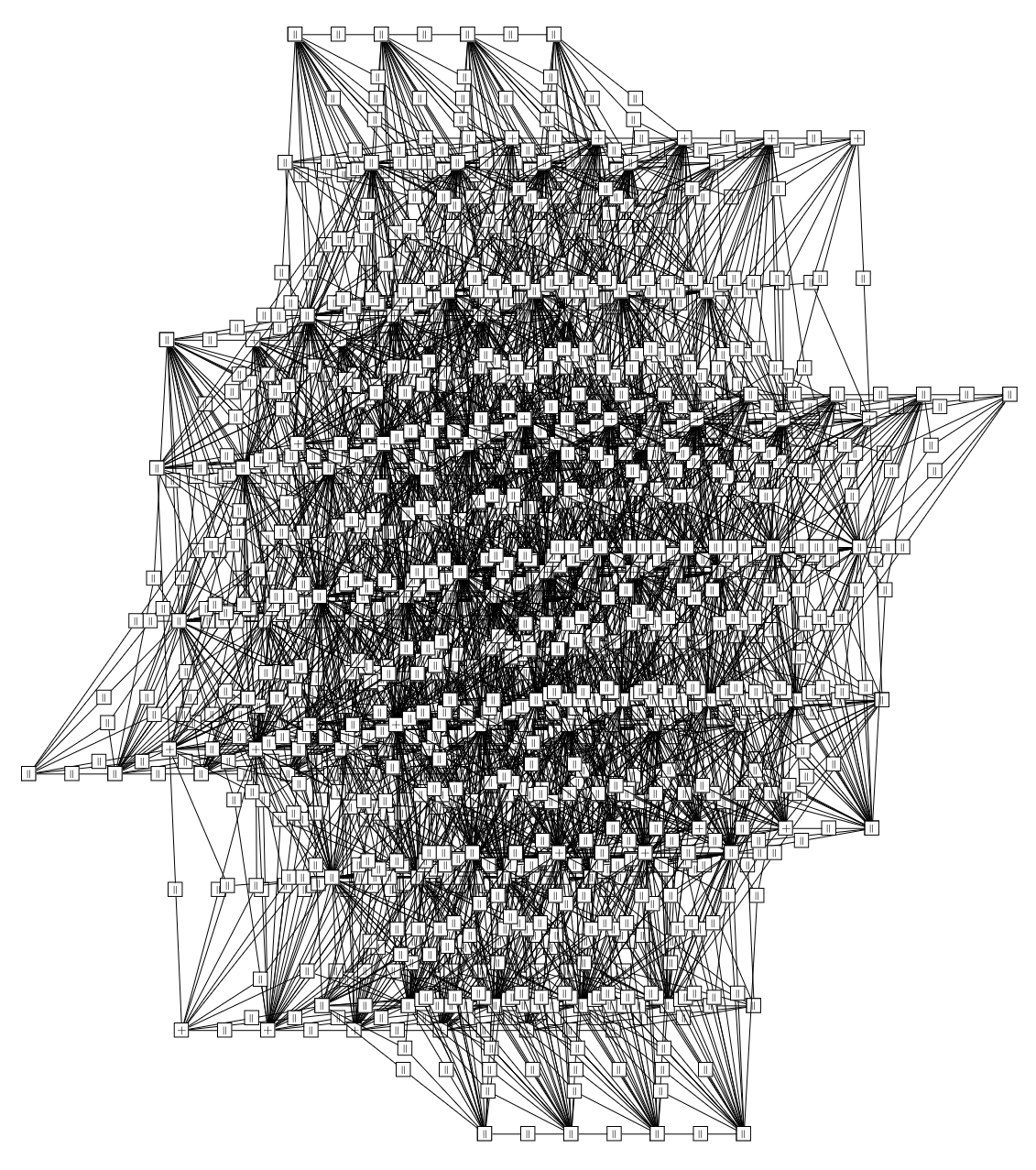 Tensor Network for 5x5 rotated surface code
26
General strategy
Pre-compress huge tensor network into cubic tensor network
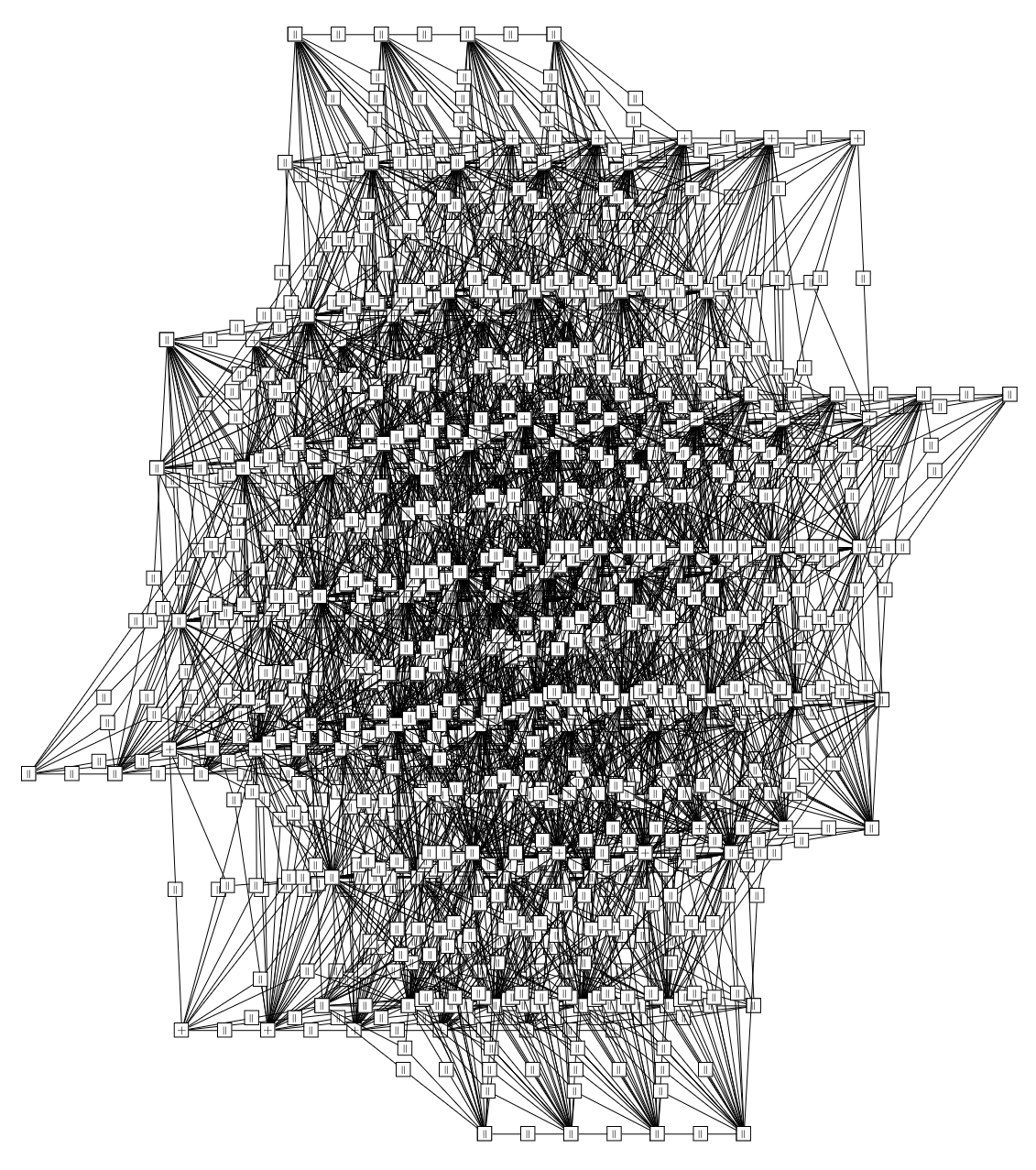 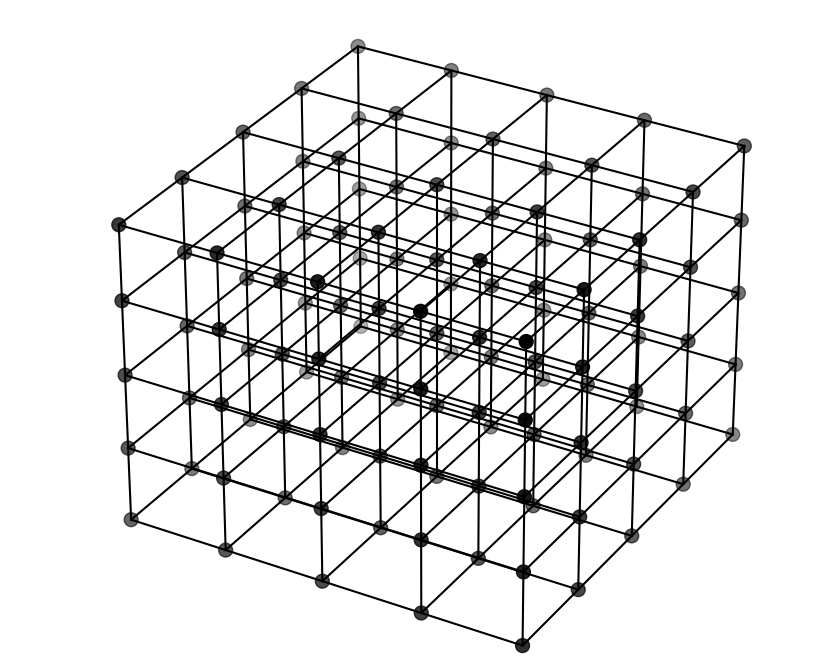 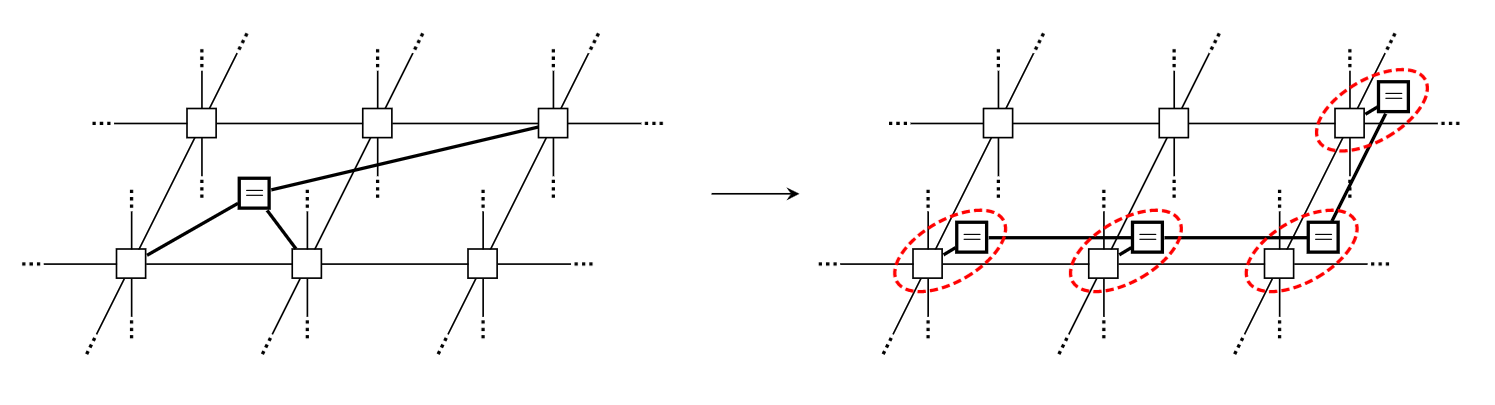 pre-compression very expensive, but only needs to be done once offline
27
Results
Rotated surface code with circuit-level depolarizing noise
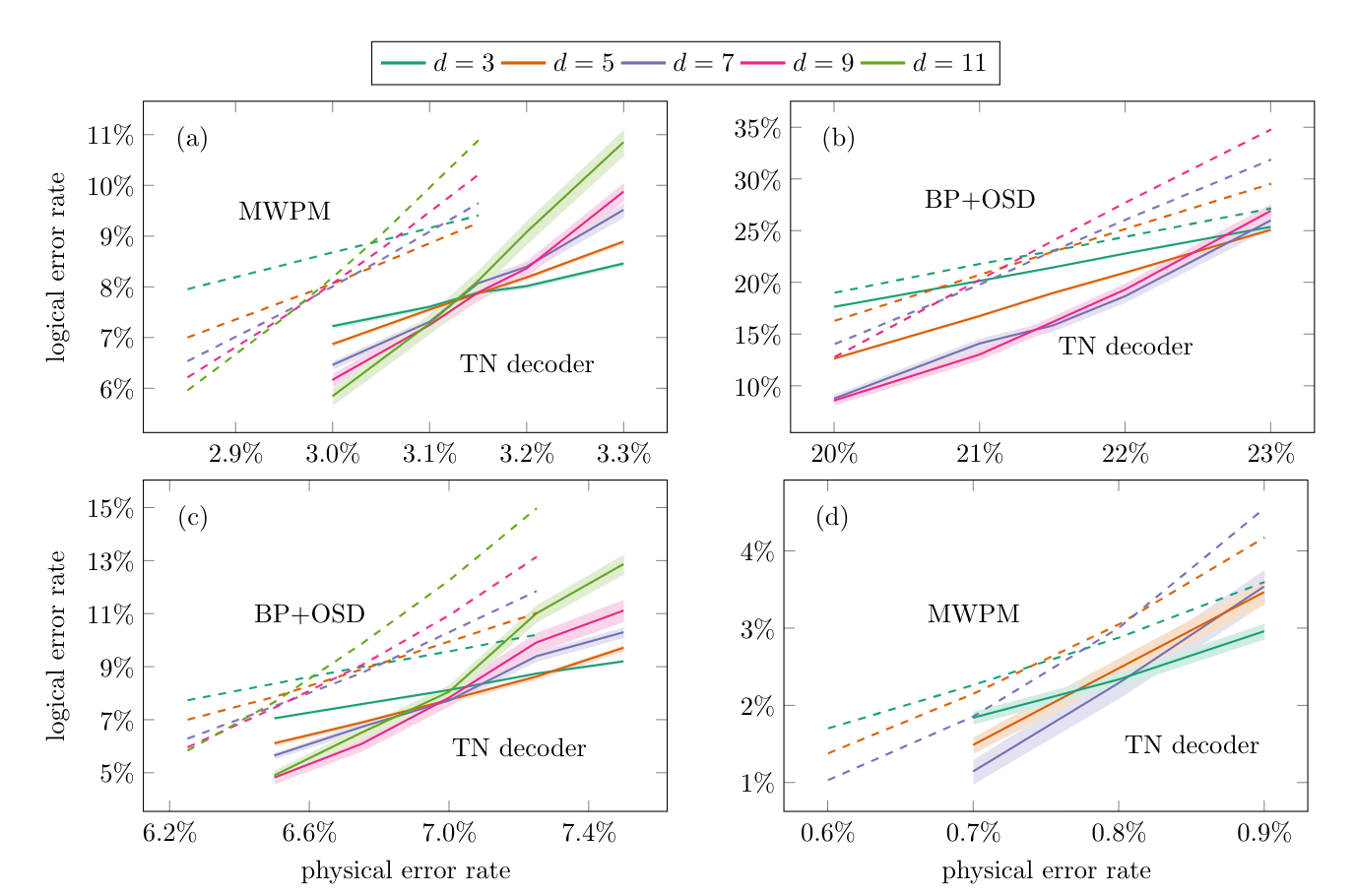 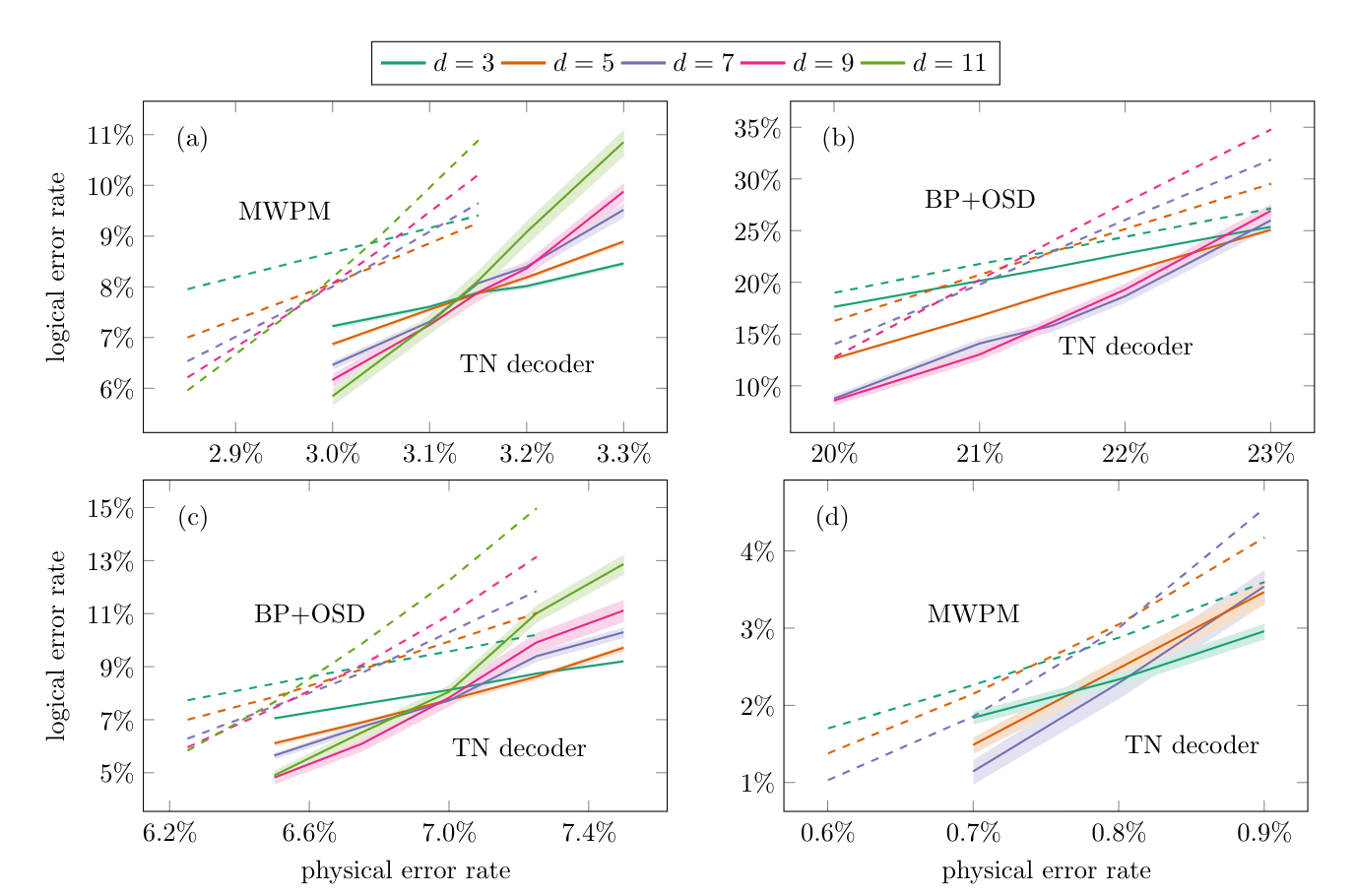 28
Conclusion
TN construction: “generator” and “detector” picture

Decoding 2D codes: works amazingly well “out of the box”
Can be both accurate and fast

Decoding 3D codes: much harder, but still possible

2D code + circuit level noise: even harder because of insane TN
29
Outlook
Improve 3D contraction
Toolbox for experimental demonstrations of fault-tolerant quantum memory
Importance of degeneracy in 3D?
Explore more on fast TN decoders
TN decoding for general LDPC?
30
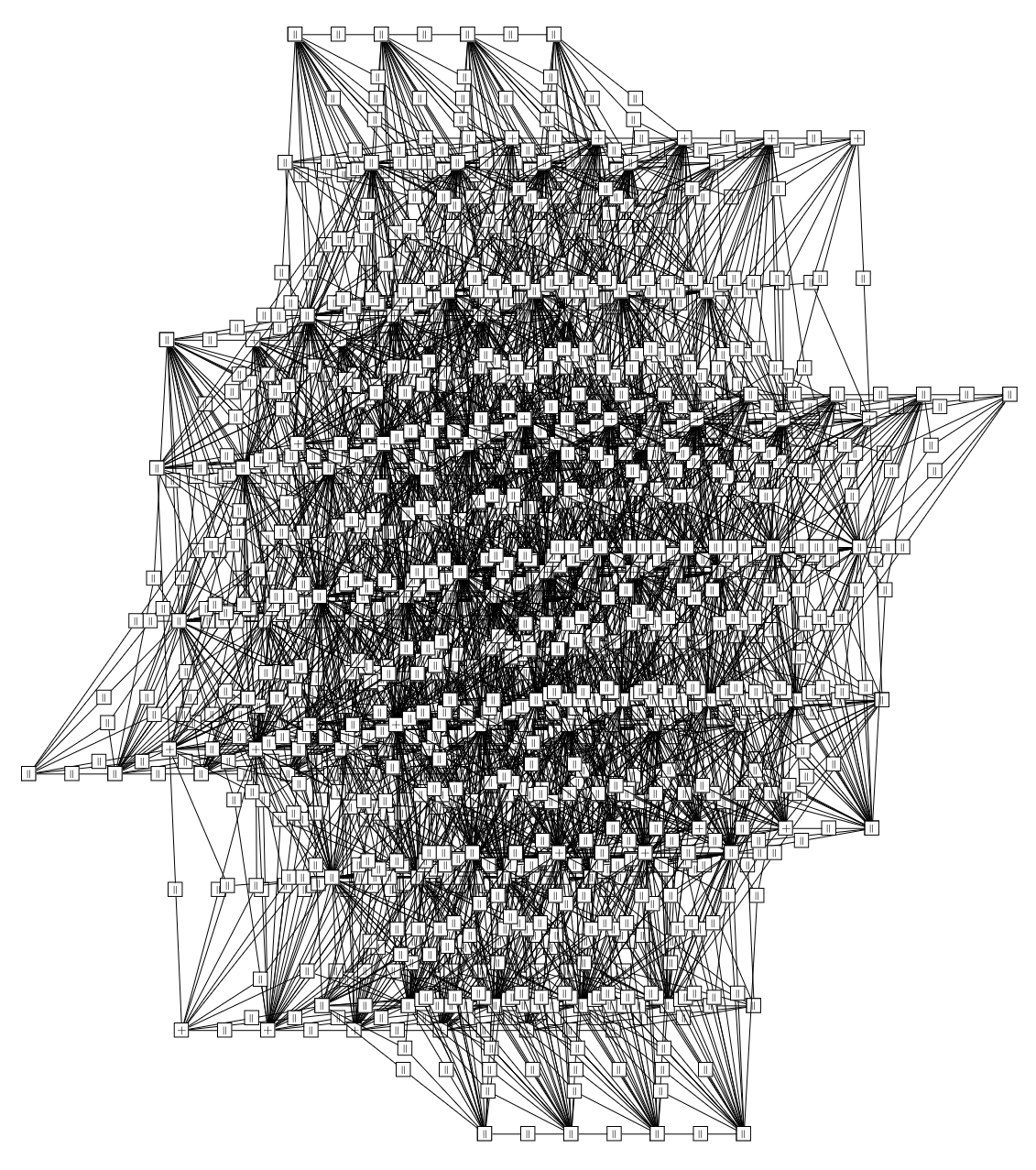 31